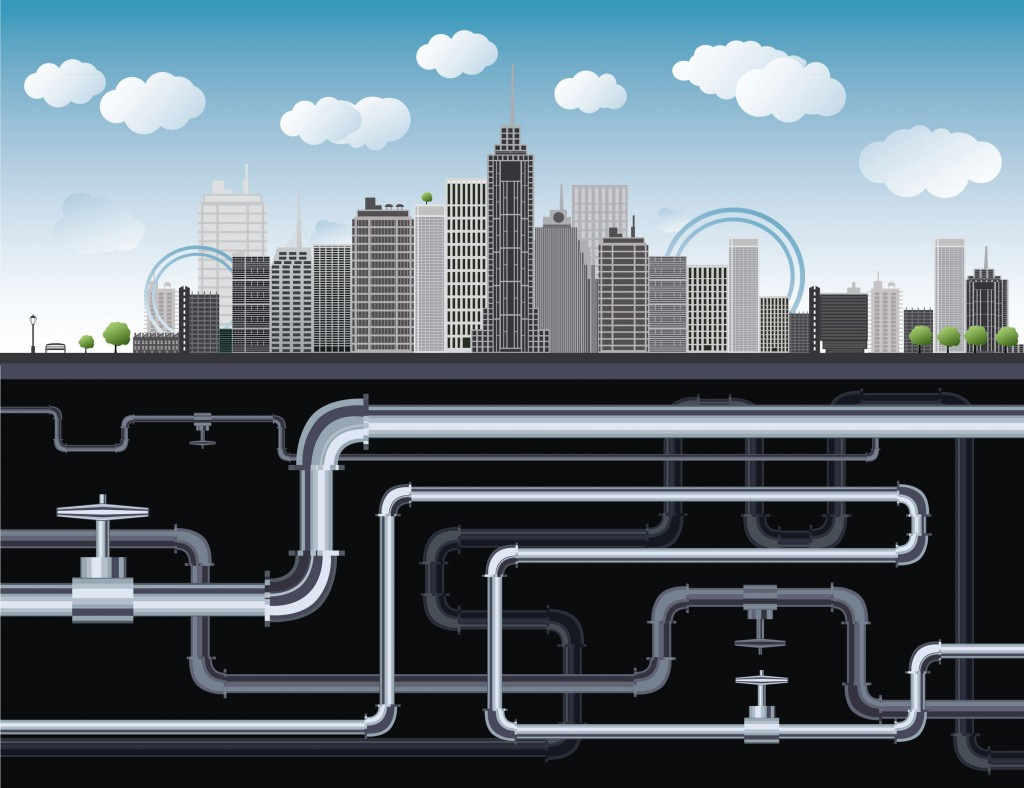 ПРОРЫВА.NET
Мы за безопасные, красивые, комфортные дворы нашего города
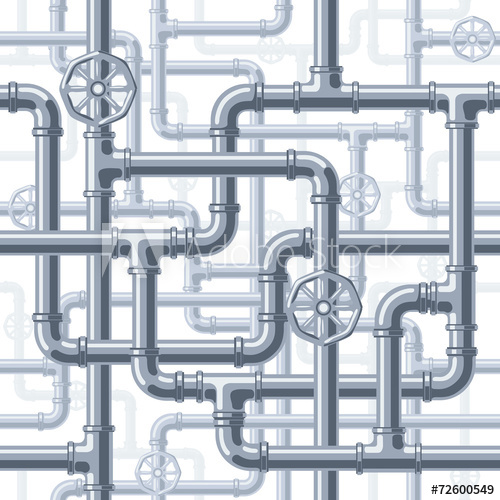 Авторы проекта:  
Васильев Роман, Киселев Тихон 
ЦТР «Октябрьский»
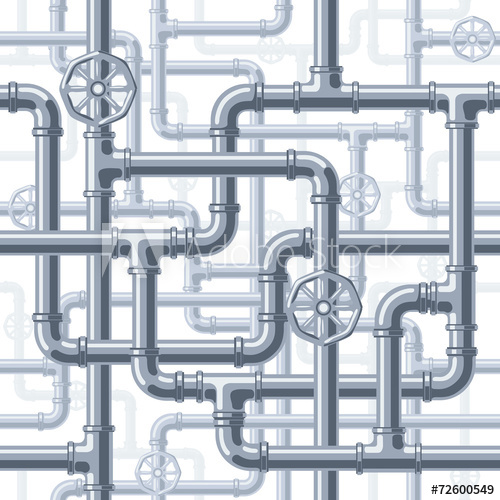 Цель проекта:  
безопасный ремонт аварийных труб без нарушения инфраструктуры двора
Задачи проекта:  
1. Изучение и анализ проблемы.  
2. Разработка и создание компактного робота  по ремонту труб и макета двора
3. Представление проекта